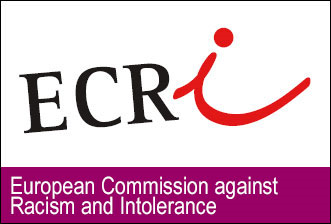 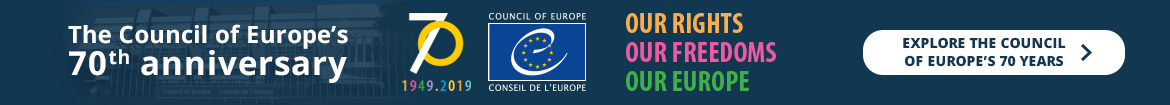 The General Policy Recommandations of the European Commission against Racism and Intolerance
Bertil Cottier
Member of ECRI
In Respect of Switzerland
2019
Workshop OHCHR
1
[Speaker Notes: Du numérique en tant qu’instrument de production du droit au droit du numérique, autrement dit les défis posés par la réglementation du numérique

Pornographie, discours de haine, arnaques en ligne, violation du droit d’auteur, atteintes à la vie privée et à l’honneur, jeux d’argent en ligne, fake news, etc.]
ECRI?
Human rights monitoring body which specializes in questions relating to the fight against racism, discrimination (on grounds of “race”, ethnic/national origin, color, citizenship, religion, language, sexual orientation and gender identity), xenophobia, antisemitism and intolerance.
 47 members appointed on the basis of their independence and expertise
2019
Workshop OHCHR
2
[Speaker Notes: Constat de chaos, à vue d’un cadre juridique hétéroclite]
General Policy Recommandations (GPR)?
As of today 16 GPRs dealing with i.a. education, employment, sports, fight against terrorism, hate speech, Internet.
Regularly updated
Addressed to the Members States
2019
Workshop OHCHR
3
[Speaker Notes: Updated]
Monitoring and follow up
Five years cycles
Contact visit and confidential dialogue
Country report with specific recommendations, like
(§ 14) ECRI again recommends that the Swiss authorities consolidate the independence of the Federal Commission against Racism, bringing it into line with principles 1 and 5 of General Policy Recommendation No. 2. 
« strongly recommends », « urges the NN Government »…
Comments by Governments
2019
Workshop OHCHR
4
[Speaker Notes: 2019 Finland, Ireland, Latvia, Netherlands, Romania, Russian Federation and Slovenia]
Impact of the GPRs on the judgments of the EHRCourt
19 judgments referring to GPRs 
Dissenting opinions
References to 
GPRs
country reports
figures
2019
Workshop OHCHR
5
[Speaker Notes: 4 key judgments]
Biao v. Denmark, 2016
54. In its third report on Denmark, (CRI (2006) 18), the following was set out:
“49. ... ECRI is deeply concerned by the fact that the 28 years’ aggregate ties with Denmark rule amounts to indirect discrimination between those who were born Danish and people who acquired Danish citizenship at a later stage…..
2019
Workshop OHCHR
6
Lupeni Greek Catholic Parish and Others v. Romania, 2016
According to the data provided by ECRI, out of 6,723 restitution claims 1,110 have been processed by the special restitution Commission since 2005; restitution in kind was provided on 139 occasions and proposals for damages were made in 52 cases
2019
Workshop OHCHR
7